Mijn Leefomgeving 
Expertles Stad en wijk
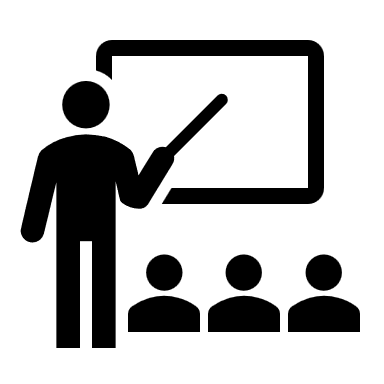 Groep
Leerjaar 1
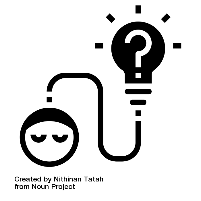 Begrippen in deze les:
Leefbaarheid 
Wijkontwikkeling 
Fysieke woonomgeving 
Fysieke veiligheid
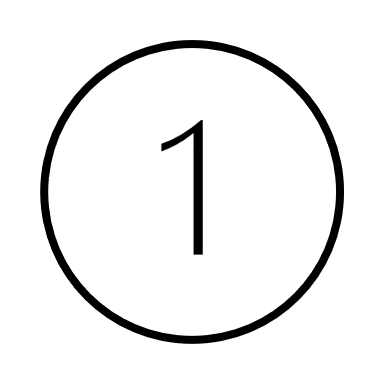 Periode 
Periode 1
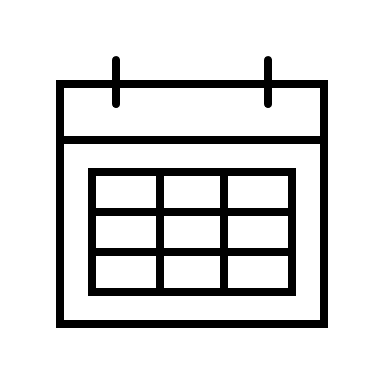 Les en datum
Les 1 van maandag dinsdag 4 september 2023
Welkom bij Stad en Wijk
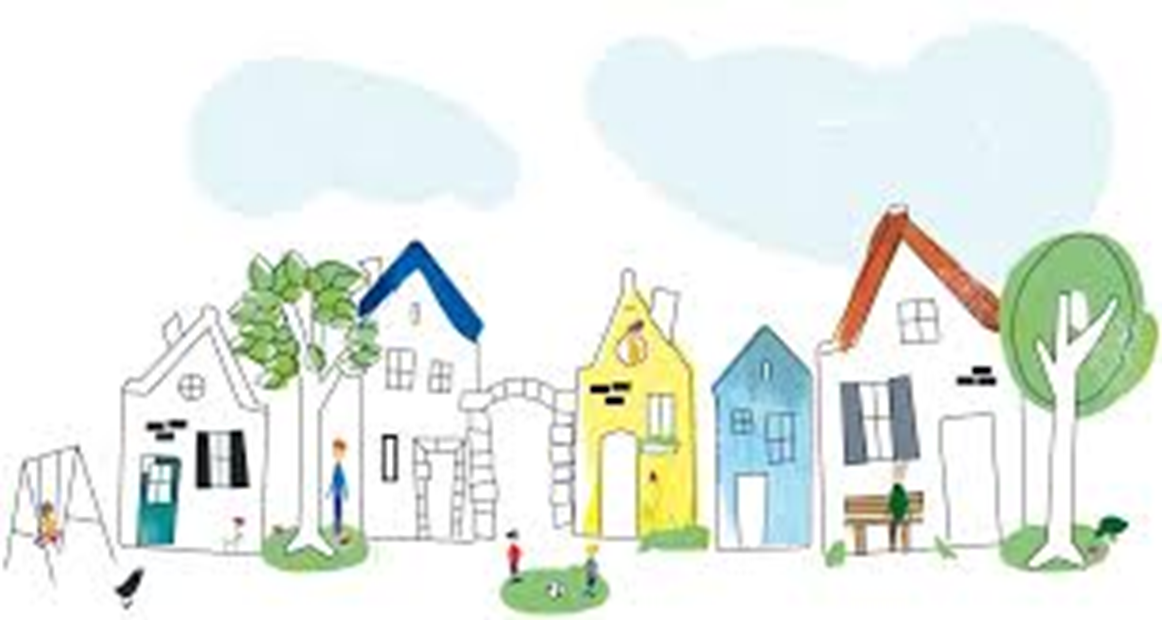 Waar denken jullie aan bij Stad & wijk?
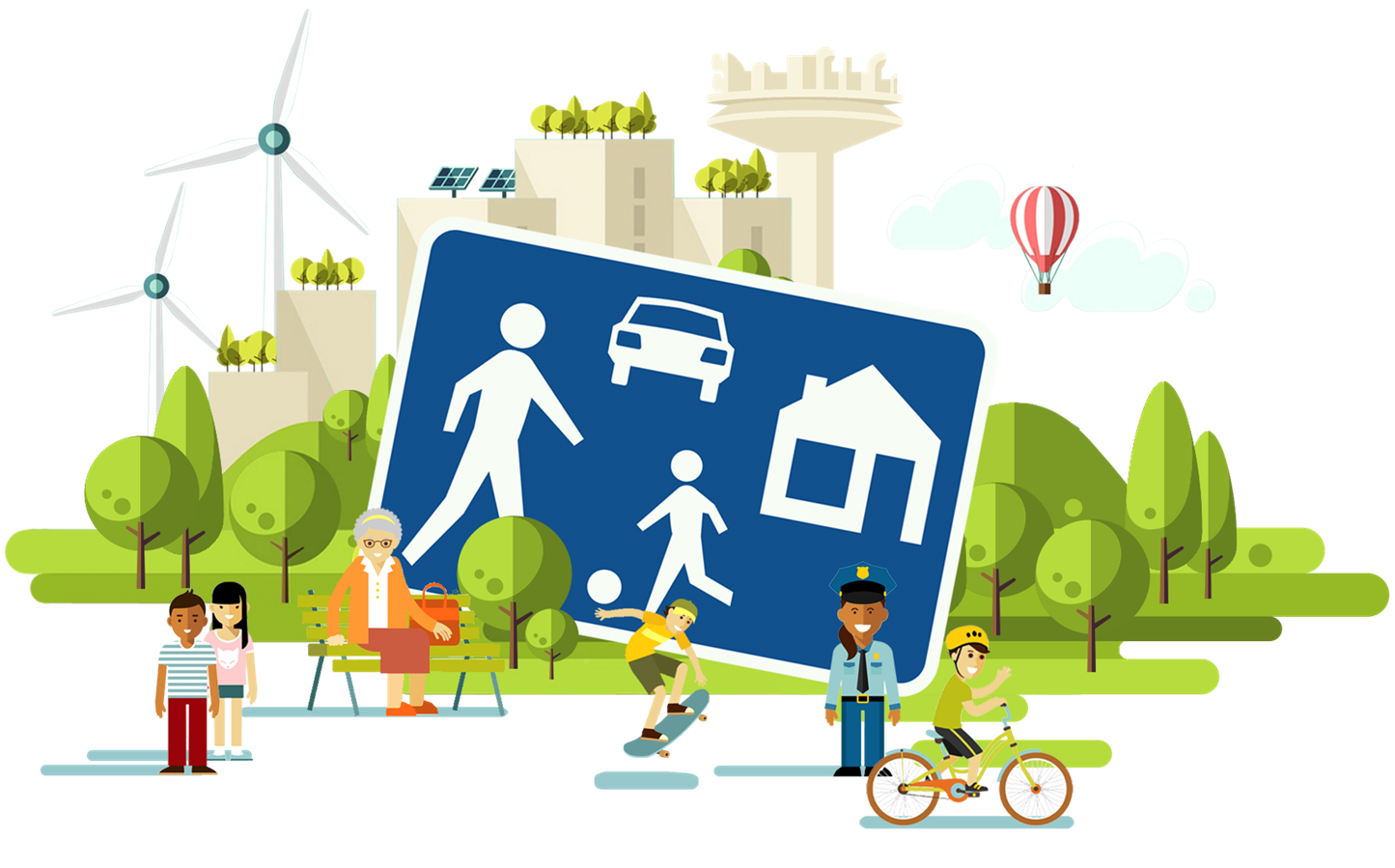 Inhoud van deze les:
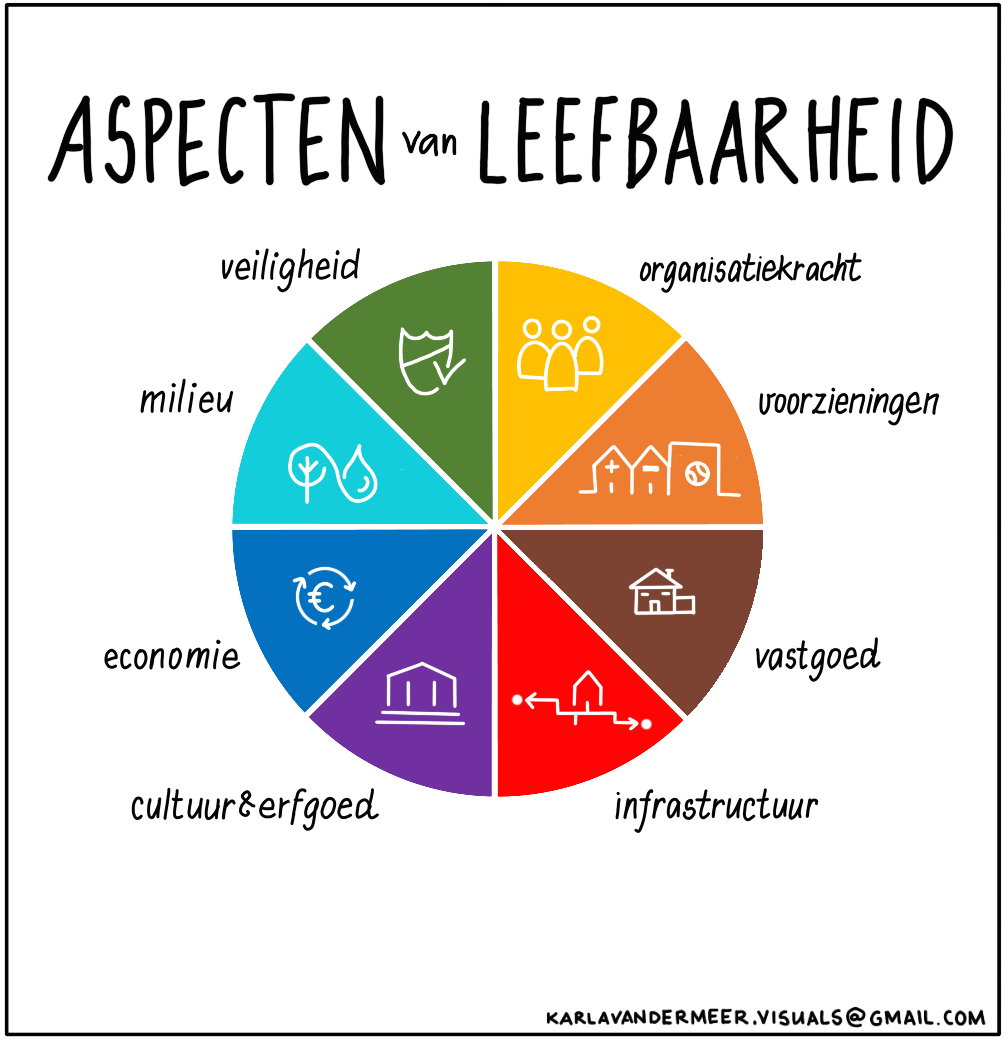 Introductie 
Wat is Stad & wijk? En wat gaan we doen in deze periode?
Leefbaarheid 
 	- Fysiek	
	- Sociaal 
4. Hoe zit het met de leefbaarheid in jouw omgeving? 
6. Afronding: tijd voor laatste vragen!
[Speaker Notes: Een buurtprofiel: wat is dat precies? - Mr. Chadd Academy (mrchadd.nl)]
Stad en wijk periode 1
Deze periode staat de leefbaarheid van je eigen wijk, dorp of stad centraal. Je hebt al een subjectief beeld van de leefbaarheid (je eigen ervaring en mening) en door de lessen Stad en Wijk en een zogenaamde wijkschouw krijg je een meer objectief beeld. 

In deze periode besteden we aandacht aan:
Sociale en fysieke kant van leefbaarheid
Subjectieve en objectieve kant van leefbaarheid
Sociale cohesie, voorzieningen en bewonersparticipatie 
Demografie, doelgroepen, SWOT-analyse.
Wat gaan we doen?
[Speaker Notes: ‘Buurtprofiel’ is in 2023 als begrip ook meegenomen in de lessen! https://www.mrchadd.nl/academy/vakken/aardrijkskunde/een-buurtprofiel-wat-is-dat-precies > les 2 meer uitleg incl. een opdracht!]
Leefbaarheid
Leefbare wijken of leefbaarheid heeft te maken met de directe woon- en leefomgeving van bewoners. In een leefbare buurt willen mensen graag wonen; zij voelen zich er thuis. Er zijn goede voorzieningen; kinderen spelen veilig buiten; het is er schoon, groen en veilig, ook 's avonds. Er zal altijd geïnvesteerd worden in de verbetering van de fysieke en sociale kwaliteit van de woon- en leefomgeving.
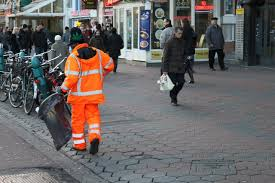 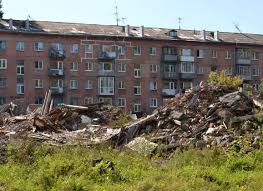 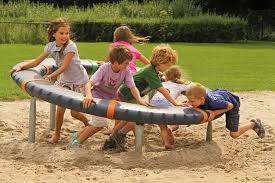 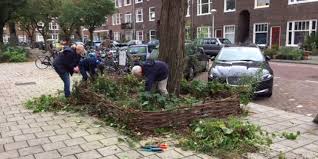 [Speaker Notes: Container begrip leefbaarheid]
Leefbaarheid van de leefomgeving
We geven de omgeving betekenis in termen van leefbaarheid. 
“Hoe aantrekkelijk en/of geschikt een gebied of gemeenschap is om er te wonen, te recreëren of te werken”

Kwaliteitsoordeel over:
Fysieke woonomgeving 
Sociale kwaliteit

Dat kan op twee manieren: 
-  Objectieve leefbaarheid 
Subjectieve leefbaarheid
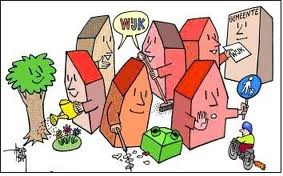 [Speaker Notes: Leefbaarheid is een containerbegrip. We hebben er allemaal wel een gevoel bij.
Maar is leefbaarheid meetbaar? En hoe meet je nu of een buurt leefbaar is of niet? En voor wie? Vandaag wordt het begrip leefbaarheid besproken, wordt er uitleg gegeven over de elementen en staan we stil bij de objectieve kant én bij de subjectieve, de belevingskant.]
Fysieke woonomgeving
Alles wat betrekking heeft op fysieke aspecten in de leefomgeving van een persoon bijv. huisvesting, woonomgeving, milieu, verkeer.
Fysieke veiligheid in een wijk
Alles wat belangrijk is voor een veilige omgeving waarin mensen wonen zoals inrichting van de wijk met verkeerslichten en zebrapaden etc., de afvoer van afval en regen, de luchtkwaliteit maar ook de criminaliteit.
Aan de slag:
Plattegrond, post-its en vragenlijsten!
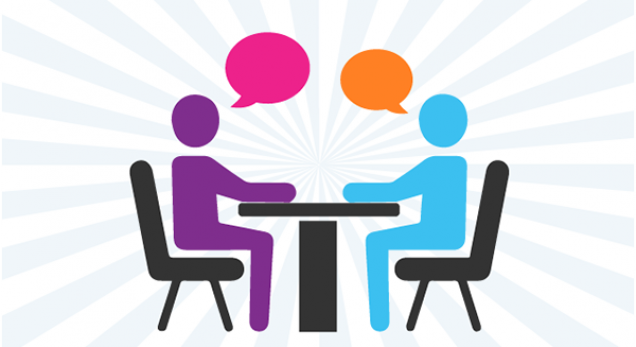 Er hangt een grote plattegrond van Tilburg, je hebt een post-it briefje gekregen en werkt samen in een duo.  

1. Bespreek met elkaar de volgende vragen en schrijf je antwoorden op de post-it: 
Je naam  
Waar woon je? Staat dat op die grote kaart? 
Hoe zou je die wijk of dat dorp typeren met 3 woorden?  
Wat is in die wijk of dat dorp goed, fijn en positief?  
Wat kan zeker beter?  

 
2. Plak nu je post-it op de juiste plaats op de kaart.  
Tijdens deze en volgende lessen bespreken we de dingen die per post-it, wijk of stad/dorp opvallen.
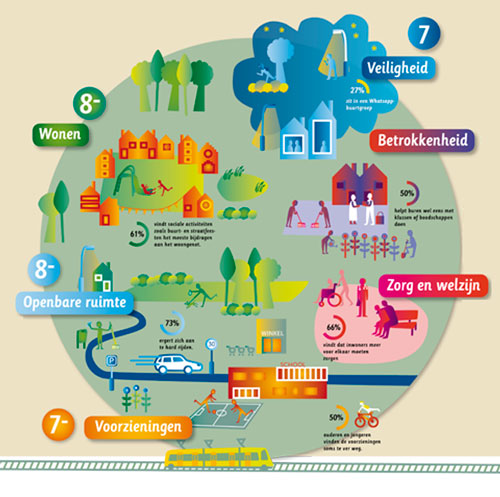 JENNY LINDHOUT maakte deze Illustratie voor de gemeente Culemborg. 

Culemborg krijgt een 7- van de inwoners: een mooi cijfer. 
In de infographic kun je zien wat de inwoners weten te waarderen en waar nog wat verbeterpunten zijn.
Leefbaarheid
Wat zijn leefbare wijken?
In een leefbare buurt willen mensen graag wonen; zij voelen zich er thuis. Er zijn goede voorzieningen; kinderen spelen veilig buiten; het is er schoon, groen en veilig, ook 's avonds. Er zal altijd geïnvesteerd worden in de verbetering van de fysieke en sociale kwaliteit van de woon- en leefomgeving. 

Fysieke leefbaarheid
Fysieke leefbaarheid gaat om de tastbare zaken in een buurt, zoals de bestrating, het groen, bankjes, speelvoorzieningen, woningen en de openbare verlichting. 

Sociale leefbaarheid
Sociale leefbaarheid is moeilijker grijpbaar. Het gaat hier om sociale samenhang, betrokkenheid, eigen verantwoordelijkheid, bevolkingssamenstelling en zelfredzaamheid van bewoners.
Leefbaarheid meten
Is leefbaarheid meetbaar?
Hoe zou je het kunnen meten?
Wat is belangrijk om op te letten?

Hoe maken we onderscheid tussen objectieve en subjectieve leefbaarheid? 

Wat betekent leefbaarheid voor jou?
Welke elementen maken jouw buurt leefbaar?       (of juist niet!)
Meten van leefbaarheid: de Leefbaarometer
http://www.leefbaarometer.nl/

De Leefbaarometer geeft online informatie over de leefbaarheid in alle buurten en wijken. Het geeft de situatie in de wijk weer, maar ook ontwikkelingen en achtergronden van de buurt.

Ga naar de website en kijk of je informatie kan vinden over jouw wijk of buurt.
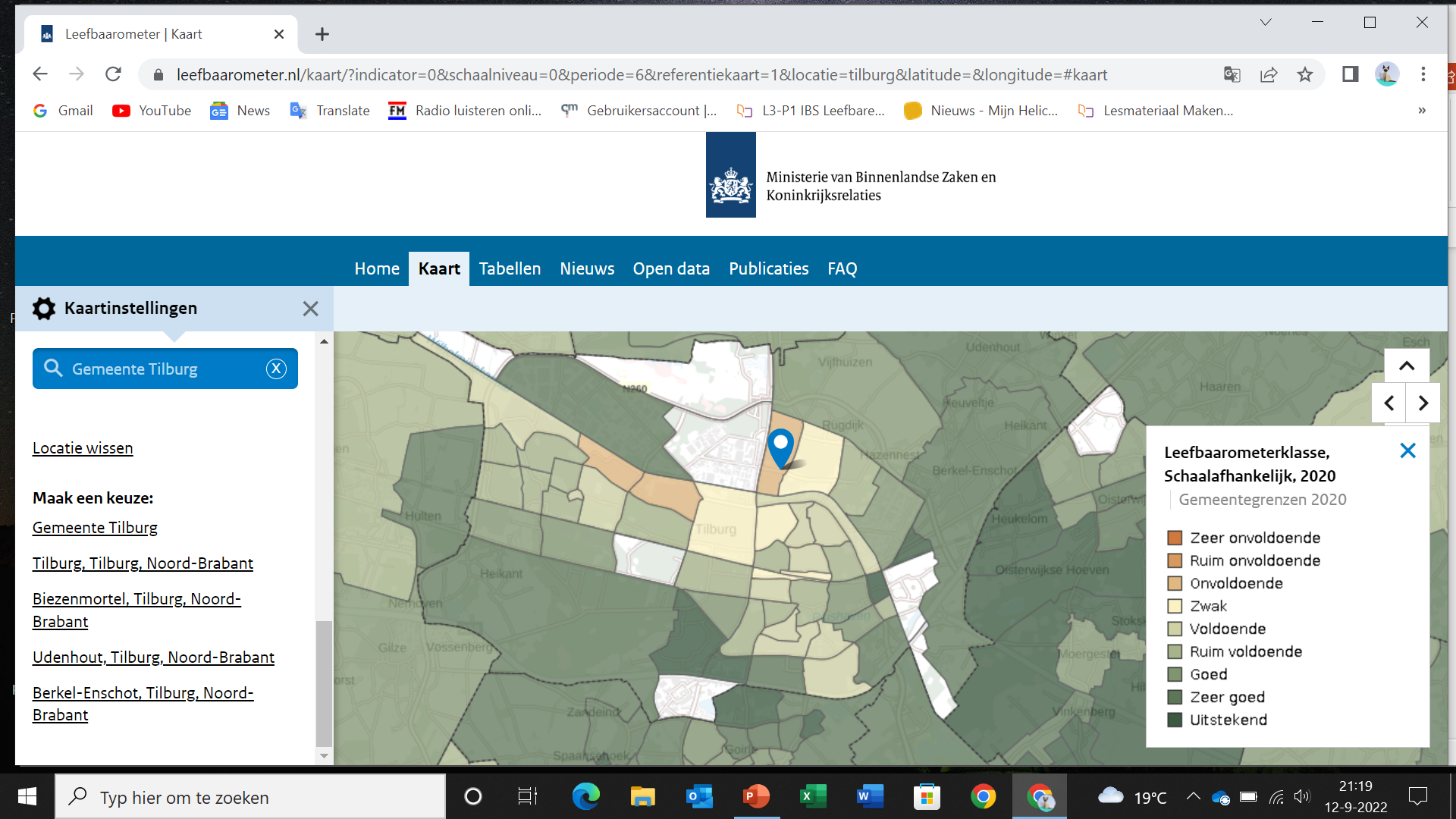 [Speaker Notes: Leefbarometer of Lemonmeter; data bases met heel veel informatie (gebaseerd op onderzoek) om zicht te krijgen op de verschillende facetten van lefbaarheid. 
> Klik eens open en zoek je eigen dorp of wijk; wat vind je?]
Komende lessen Stad en wijk
[Speaker Notes: Je gaat de leefbaarheid van je eigen wijk/dorp onderzoeken, analyseren en met behulp van input in de lessen, ook een verbeterplan maken.]
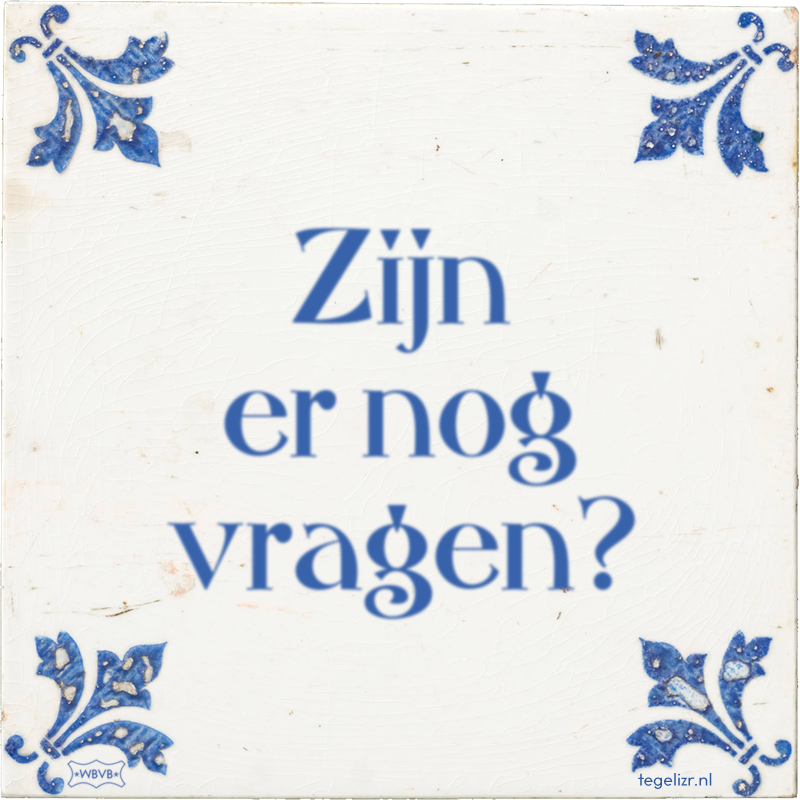